Pedagogická komunikace
Otázky pedagoga podle kognitivních a afektivních cílů
Naslouchání
Aktivní naslouchání
Už jste přečetli texty z literatury ke KvISu?
Co Vás při četbě zaujalo?

Dozvěděli jste se něco nového?

Co bylo dle Vašeho názoru přínosné a proč?

Považujete něco z uvedených ukázek za nepřínosné?
Význam kladení otázek v pedagogické komunikaci
učitelské otázky jsou považovány za klíčový prvek procesu učení, a to nejen ve školní třídě. 
podle Postmana (1979) je veškeré naše poznání výsledkem tázání, a proto je možné říci, že kladení otázek učitelem je jedním z nejdůležitějších intelektuálních nástrojů
Typologie otázek
otevřené (založené na obsahové volnosti odpovědi). Na otevřenou otázku neexistuje jen jedna správná odpověď, která by byla dopředu dána. V běžné komunikaci nalezneme větší množství otázek otevřených než uzavřených, zatímco ve výukové komunikaci je tomu naopak.

uzavřené (založené většinou na výběru z nabídnutých možností odpovědi či jednoznačné odpovědi)
zjišťující (ano – ne, vlévá se…)
doplňující (Kdy se narodil…? Kam se vlévá…?)
Bloomova taxonomie
systémem vyhodnocení kognitivní náročnosti otázky je taxonomický systém Benjamina Blooma, který odlišuje tyto kognitivní procesy: 
(1) zapamatovat;
(2) porozumět;
(3) aplikovat;
(4) analyzovat; 
(5) hodnotit; 
(6) tvořit
Otázky nižší a vyšší kognitivní náročnosti
otázky nižší kognitivní náročnosti jsou zaměřeny na doslovné vybavení si faktu, který byl již aspoň jednou v nějaké podobě učitelem prezentován. Tento typ otázek koresponduje s úrovní „zapamatování“ (případně „porozumění“) dle Bloomovy taxonomie

otázky vyšší kognitivní náročnosti splňují dvě podmínky: 

	1. dle Bloomovy taxonomické tabulky se vztahují na zbylé 	kognitivní procesy
	2. odpověď na takovou otázku nesmí být přímo dostupná
		z učebnice či jiného materiálu, který mají žáci k 	dispozici.
Kategorizovat není vždy snadné
O jaký typ otázky se jedná?
„Zhodnoťte dopad vlády Marie Terezie pro české země…“

A) žák může vytvořit odpověď na základě svých znalostí (vyšší kognitivní proces), 
B) žák si může vybavit odpověď na tuto otázku z minulé hodiny (nižší kognitivní proces).
Jsou otázky vyšší kognitivní náročnosti „lepší“?
Kritikové školního vzdělávání dlouhodobě tvrdí, že učitelé vedou žáky pouze k memorování a osvojení si faktů, ovšem bez důrazu na vyšší kognitivní procesy myšlení, jako je aplikace, syntéza či hodnocení.

Nemusí být pravdivé, často schází empirické důkazy, o který by mohl být opřen tak závažný hodnotový soud.
Počty otázek zaměřených
na nižší a vyšší kognitivní procesy
100%

90%

80%

70%

60%
VKP  NKP
50%
40%
30%

20%

10%

0%
Dějepis
Literatura
Občanská  výchova
Mluvnice
Jednotlivé typy otázek
1. Uzavřené otázky nižší kognitivní náročnostiOdpověď je vyjádřením již osvojeného (dříve prezentovaného) faktu; existuje pouze jedna správná odpověď, kterou zná učitel dopředu.
2. Uzavřené otázky vyšší kognitivní náročnostiZadání otázky vyžaduje pro odpověď žákovo porozumění; odpověď není dostupná z učebnice, žáci ji vytvoří na základě svých znalostí; jediná správná odpověď.
3. Otevřené otázky nižší kognitivní náročnostiJednoduché dotazování; forma odpovědi je vyjmenování množiny předmětů (které si vybaví z minulé hodiny); existuje více správných odpovědí.
4. Otevřené otázky vyšší kognitivní náročnostiSměřují k analýze, hodnocení, tvořivému výkonu žáků; odpověď vytvořena samostatně, není přímo dostupná z učebního materiálu; více správných odpovědí.
Cvičení
V rámci dvojic se pokuste formulovat min. jeden příklad
1. Uzavřené otázky nižší kognitivní náročnosti.

2. Uzavřené otázky vyšší kognitivní náročnosti.

3. Otevřené otázky nižší kognitivní náročnosti.

4. Otevřené otázky vyšší kognitivní náročnosti.
       na aktivitu máte max. 13 minut
Cvičení
1. Uzavřená otázka nižší kognitivní náročnosti.Učitel popíše osobnost z historie (např. Karel IV.), ukáže obrázek, na kterém je osobnost vyobrazena, a ptá se žáka, jaké je její jméno otázkou: Jmenuje se? Pokud žáci neodpoví, ptá se dál: Karel?
2. Uzavřená otázka vyšší kognitivní náročnosti. Žák čte cvičení zaměřené na význam slova, učitel položí otázku: Kde je základní význam slova? U kterého výrazu?
3. Otevřená otázka nižší kognitivní náročnosti. Učitel probírá v hodině téma kultura a ptá se: Když řeknu kultura, co vás napadne, co si pod tím pojmem představíte?
4. Otevřená otázka vyšší kognitivní náročnosti.Učitel se zabývá tématem volebního práva a ptá se: Máte jít volit nebo ne? Proč?
Dovednost naslouchání
významné v rozhovorech „typu pomoc“

aktivita naslouchajícího, který nejen registruje, co a jak sděluje komunikační partner, nýbrž také na rozhovoru participuje kognitivně, emočně i akčně. Snaží se nejen vyprávějícímu porozumět, ale i se do něj vciťovat. Verbálně i neverbálně dává vcítění najevo
Pojem „aktivní naslouchání“
Aktivní naslouchání je základní sociální dovedností, která umožňuje být v dobrém kontaktu s komunikačním partnerem a vytvoří mu prostor pro vyčerpávající sdělení
Přináší výhodu oběma účastníkům
Je jen jednou z mnoha forem naslouchání, kterou nepoužíváme běžně (využití je cílené)
Aktivní naslouchání
Snažíme se o co nejpřesnější pochopení, porozumění tomu, co komunikační partner myslí a sděluje 
Dáváme najevo, že vnímáme a akceptujeme partnera (zajímáš mě ty i to, co si myslíš, co cítíš, jak o tom mluvíš)
Podněcujeme tak komunikačního partnera k tomu  aby objevoval, zkoumal, popisoval, vyjasňoval…
Co získáme aktivním nasloucháním?
Rozhovor se zpomalí - oba máme čas přemýšlet
Vytváříme prostor pro vysvětlování - je větší pravděpodobnost, že si „porozumíme“
Zavedeme do rozhovoru zpětnou vazbu  -dozvíme se, jak se navzájem vnímáme a jak si rozumíme
Nastavíme žádoucí vzorec komunikace (IRF)
Aktivní a pasivní naslouchání
Pasivní naslouchání
Aktivní naslouchání
Příjem informací
Nezahrnuje zpětnou vazbu mluvčímu
Posluchač je pasivní
Mluvčí neví, zda „byl slyšen 
    a pochopen“
Poskytuje hodně prostoru mluvčímu, jeho tok myšlenek a slov nic nekoriguje
Mluvčí je mnohonásobně aktivnější
Je atributem 
    „sociální komunikace“
Předpokládá schopnost empatie ( bez ní je prázdnou natrénovanou dovedností, 
    v konečném důsledku neefektivní)
Mluvčí dostává stálou zpětnou vazbu od příjemce
Aktivita je rozložena mezi oba účastníky rozhovoru
Základní pravidla AN
AKTIVNĚ NASLOUCHAT ZNAMENÁ NECHAT STRANOU SVÉ POTŘEBY A EMOCE

     
AKTIVNĚ NASLOUCHAT NEZNAMENÁ SOUHLASIT, ALE CHTÍT SE DOZVĚDĚT, CO SI MYSLÍ TEN DRUHÝ
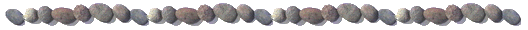 Techniky aktivního naslouchání
Povzbuzování – aktivizace mluvčího
Objasňování- ujištění se o správnosti
Parafráze- vlastními slovy totéž
Zrcadlení – dodáváme porozumění, uznáváme pocity
Reflexe- pojmenování pocitů
Shrnutí- prostě shrnutí
Uznání- ocenění

https://www.strucne-zdrave.cz/vztahy/komunikace-mezi-lidmi-podrobne/technika-aktivniho-naslouchani/
https://www.youtube.com/watch?v=XTL-iKNQ50E
Aktivita
Skupinky po třech

První klade otázky, doptává se (jednoduché otázky + případně může povzbuzovat, objasňovat, parafrázovat otázku, zrcadlit, shrnovat)

Druhý odpovídá, nedotazuje se

Třetí si dělá poznámky o procesu – jen fakta (co viděl, slyšel, případně on cítil)

Po čytřech minutách se prostřídejte (celková doba aktivity max. 12 minut)
Reflexe aktivity
Jak jste se v jednotlivých rolích v rámci aktivního naslouchání cítili?

Co bylo přitom nejtěžší? Co naopak jste považovali za nejsnadnější?

Proč je v pedagogickém procesu Aktivní naslouchání důležité?

K čemu je využijeme ve škola?